CID 30/G3
Indukční varná deska šíře 30 cm
vestavná, 2 varné zóny, dotykové ovládání, časovač, dětská pojistka, ochrana před přehřátím, 9 úrovní výkonu
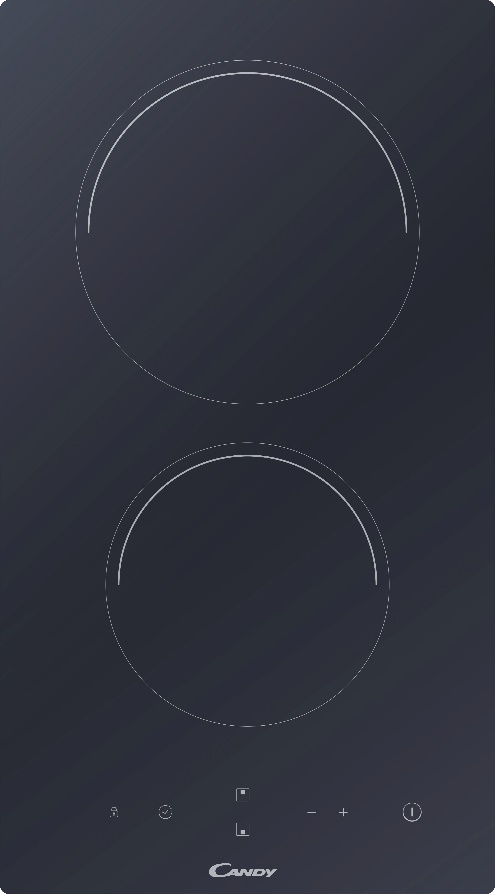 Hlavní vlastnosti
Počet varných zón		2
Celkový příkon (W)	                                3500 W
Jištění (A) L / 230V ~                              16 při 3,5 kW bez omezení výkonu
Možnost připojení pouze jednofázově (L,N,PE) 230V ~ 
 
Varné zóny
Přední zóna Ø 140 mm, 1500 W
Zadní zóna Ø 180 mm, 2000 W
Minimální Ø varné nádoby pro varné zóny je 140 mm

Funkce
Centrální dotykové ovládání 
9 úrovní výkonu
Časovač / Minutka

Bezpečnost	
Dětská pojistka
Ochrana před přehřátím
Bezpečnostní automatické vypnutí v případě dlouhodobé nečinnosti
Detekce nevhodných objektů na desce
Ukazatel zbytkového tepla
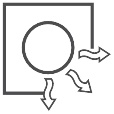 Indukce
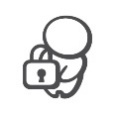 Dětská pojistka
Dotykové ovládání
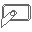 Logistická data
Kód		33803025
EAN		8059019038131
Provedení 		Rovné hrany
Rozměry výrobku V × Š × H (mm)	55 × 288 × 520
Čistá váha výrobku (kg)	5
Rozměry balení V × Š × H (mm)	115 × 392 × 610
Hmotnost s obalem (kg)	6
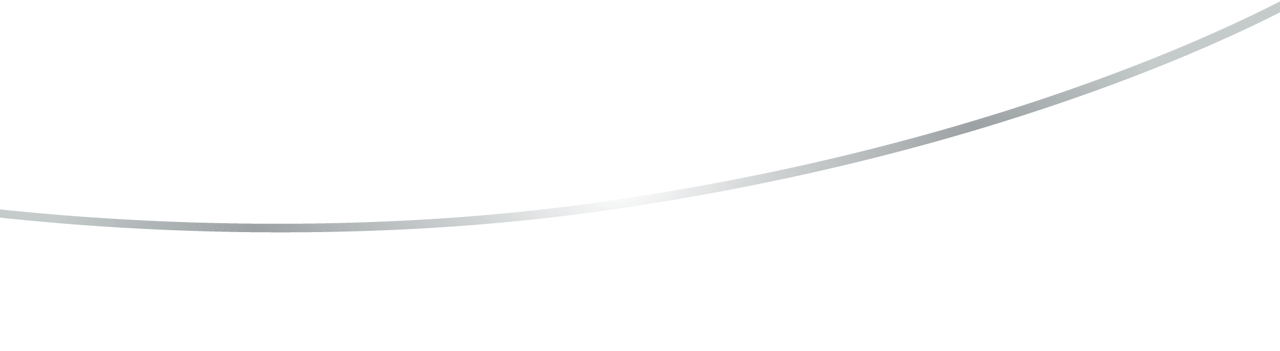 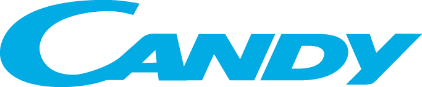